Hva vil det si å være studieforberedt?
Lied-utvalget
Cathrine W. Tellefsen
KURT
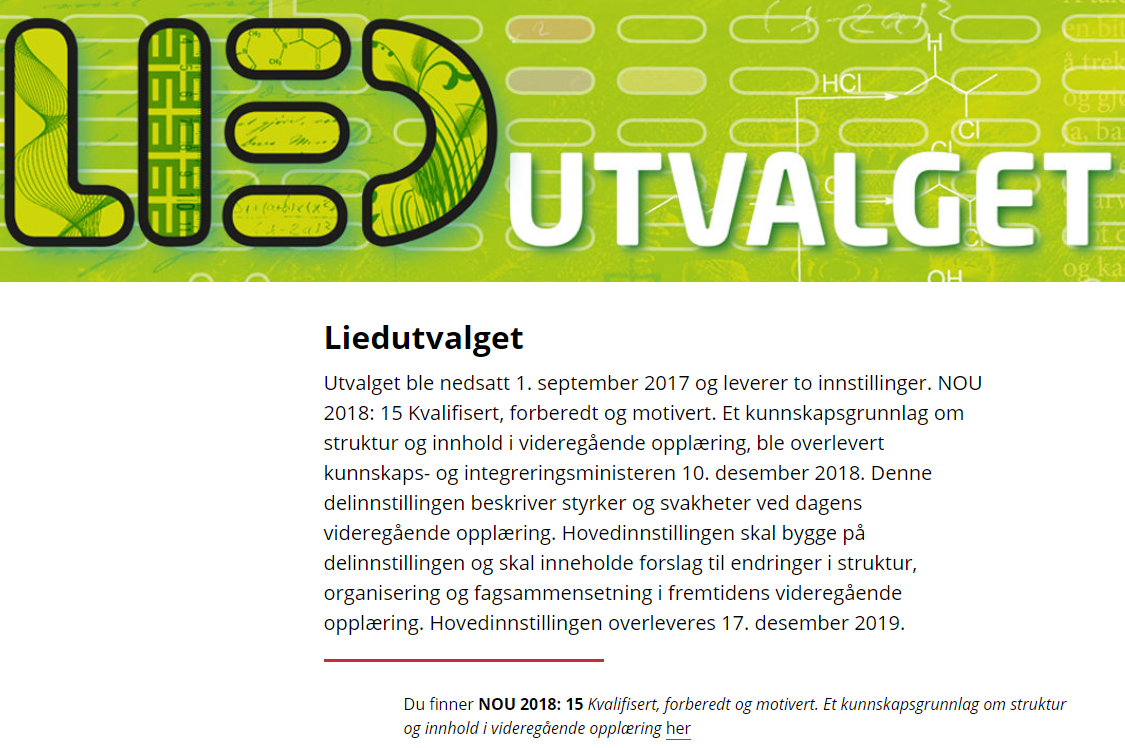 Hvor trykker skoen? Struktur og innhold som forbereder studentene.
Studiebarometeret: Kritisk tenkningAkademisk skrivingAkademisk tekstforståelse
FellesfagSamarbeidUtdanningsprogramFagsammensetning
VGS: 
Mangelfull veiledning
Veiledning for sent
Trene selvstendighet
Modeller for videregående opplæring
R1 og R2 (og ikke 2P)
Naturfag og programfag
Færre fag VG3?
Engelsk for realfag?
Fellesfag eller felles kompetanser?
Overganger
Realisten – den sikre
VG1 (8 fag, tre realfag):  1T, kjemi1, geografinorsk, engelsk, KØ, samfunnsfag, fremmedspråk  

VG2 (7 fag, tre realfag):  R1, kjemi2, fysikk1
norsk, engelsk, KØ, historie

VG3 (6 fag, tre realfag):  R2, fysikk2, biologi1
norsk, KØ, religion og etikk
Dagens fag- og timefordeling i fellesfag
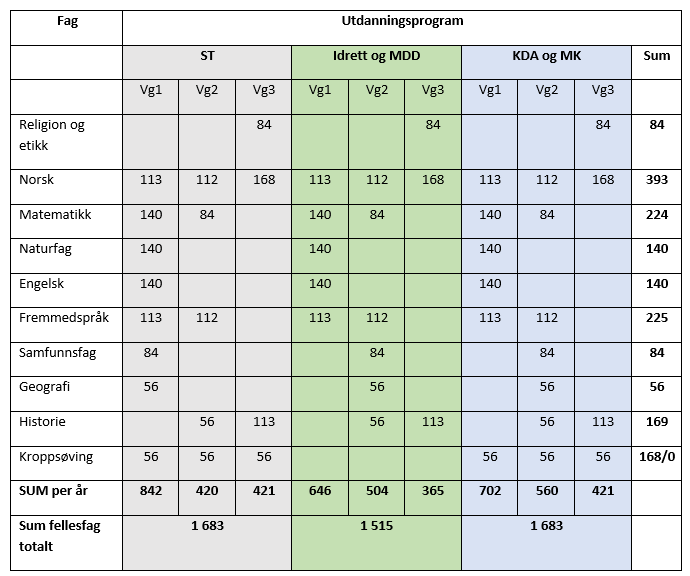 Realisten – den usikre
VG1 (8 fag, tre realfag):  1T, naturfag, geografinorsk, engelsk, KØ, samfunnsfag, fremmedspråk  

VG2 (7 fag, tre realfag):  R1, biologi1, fysikk1
norsk, engelsk, KØ, historie

VG3 (6 fag, tre realfag):  R2, fysikk2, biologi 2
norsk, KØ, religion og etikk
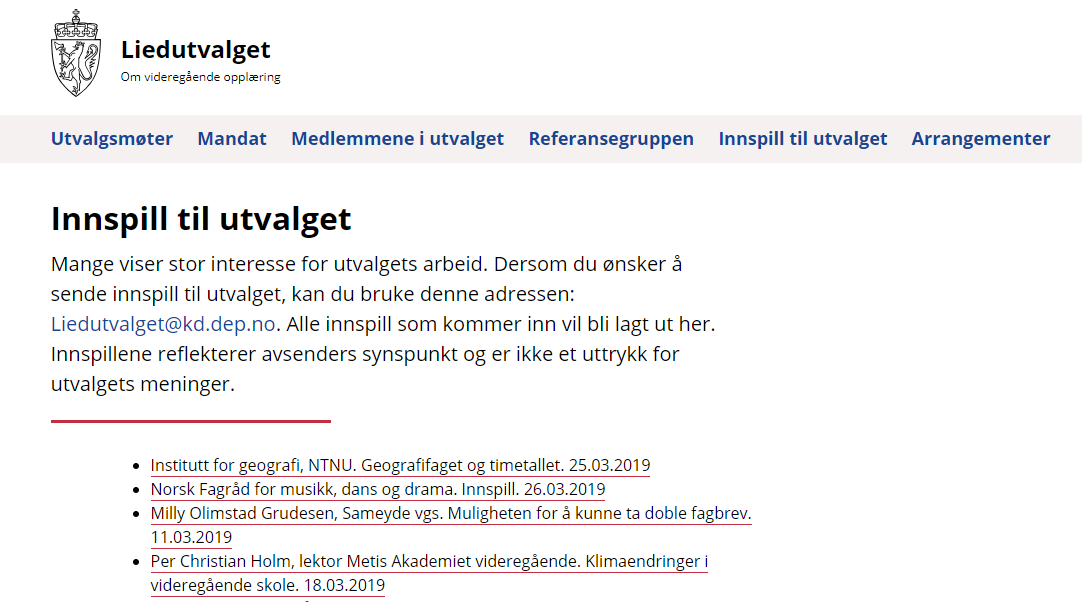 Realisten – den sikre
VG1 (8 fag, tre realfag):  1T, kjemi1, geografinorsk, engelsk, KØ, samfunnsfag, fremmedspråk  

VG2 (7 fag, tre realfag):  R1, kjemi2, fysikk1
norsk, engelsk, KØ, historie

VG3 (6 fag, tre realfag):  R2, fysikk2, biologi1
norsk, KØ, religion og etikk
Alternative veier med programfagene: 

VG1: 1T, kjemi1
VG2: R1, kjemi2, fysikk1
VG3: R2, fysikk2, biologi1

VG1: 1T, biologi1/naturfag
VG2: R1, kjemi1, fysikk1
VG3: R2, kjemi2, fysikk2

VG1: 1T, biologi1
VG2: R1, biologi2, kjemi1
VG3: R2, kjemi2, fysikk1

VG1: 1T, biologi1
VG2: R1, biologi2, fysikk1
VG3: R2, fysikk2, kjemi1
Ingeniør-studenten
Fysiker/kjemiker
Realisten – den usikre
VG1 (8 fag, tre realfag):  1T, naturfag, geografinorsk, engelsk, KØ, samfunnsfag, fremmedspråk  

VG2 (7 fag, tre realfag):  R1, biologi1, fysikk1
norsk, engelsk, KØ, historie

VG3 (6 fag, tre realfag):  R2, fysikk2, biologi 2
norsk, KØ, religion og etikk
Medisin-studenten
Naturviteren